Perseus and Medusa
Wednesday
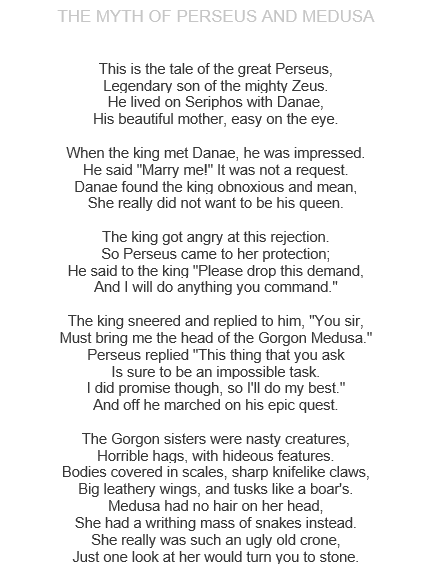 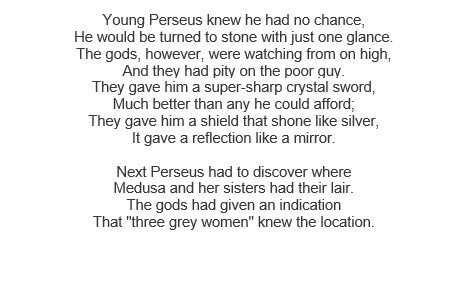 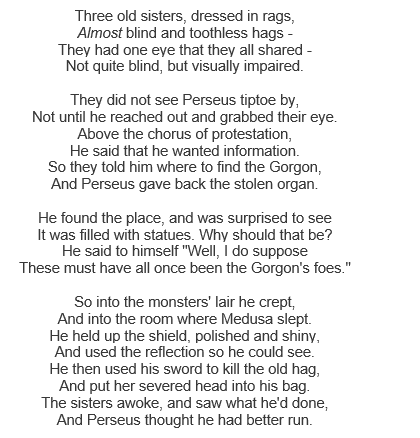 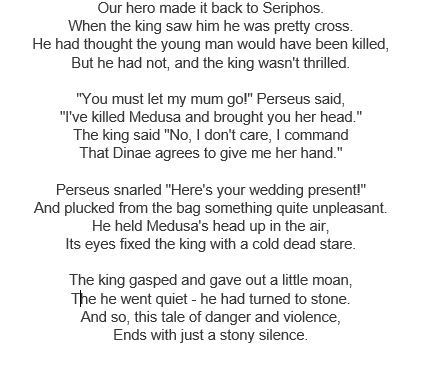 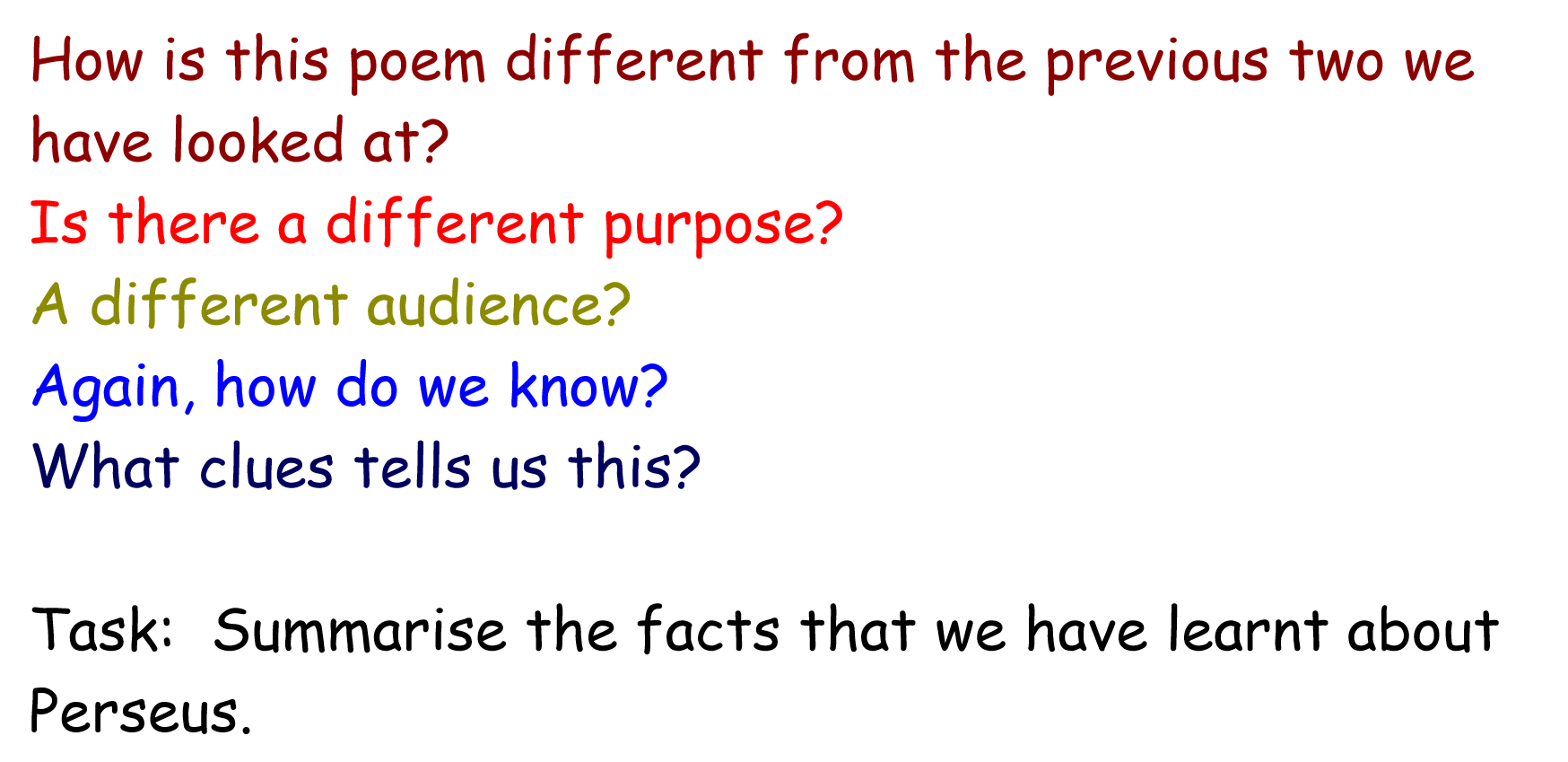